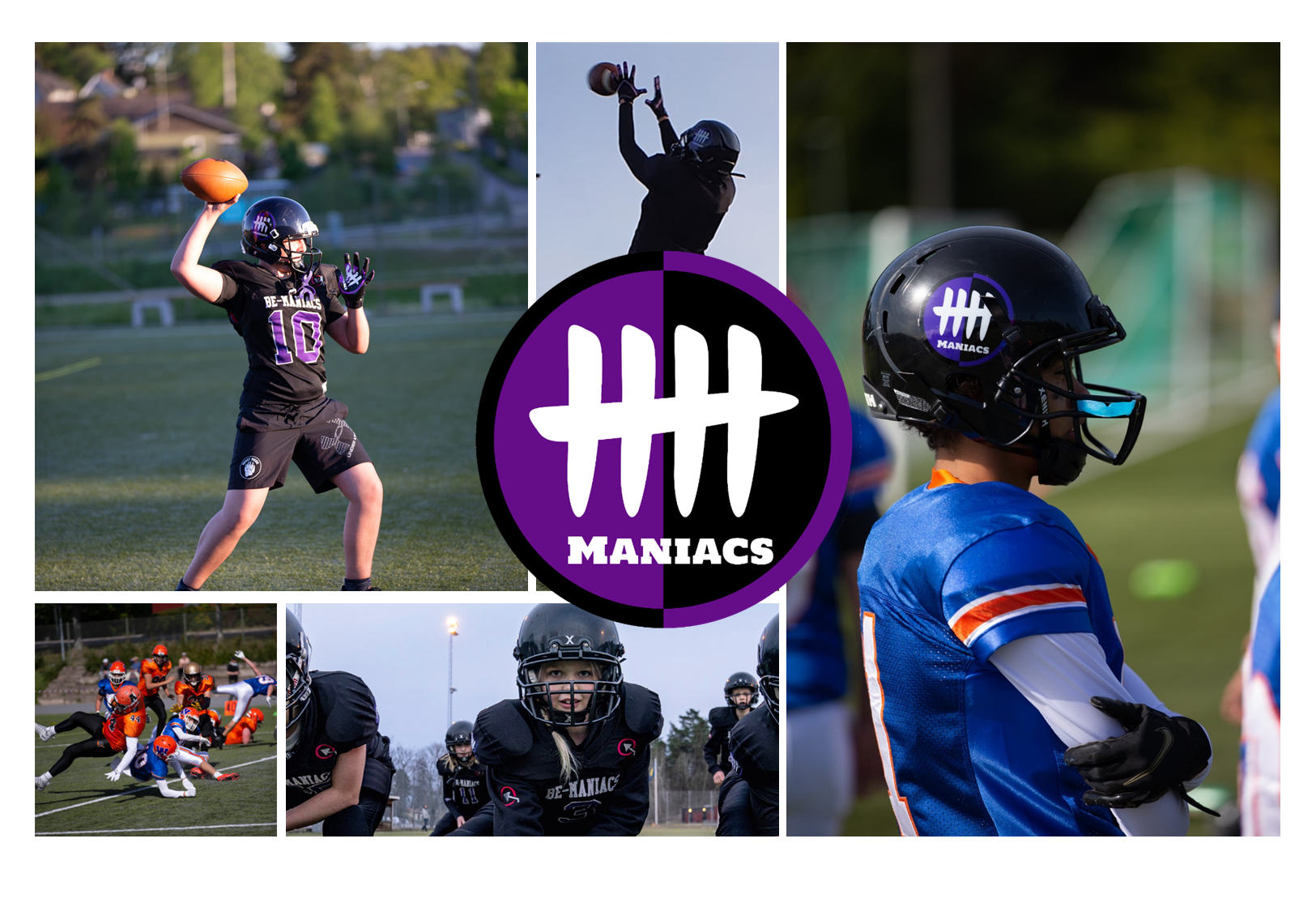 PROVA PÅ AMERIKANSK FOTBOLL
Nationaldagen 6 juni
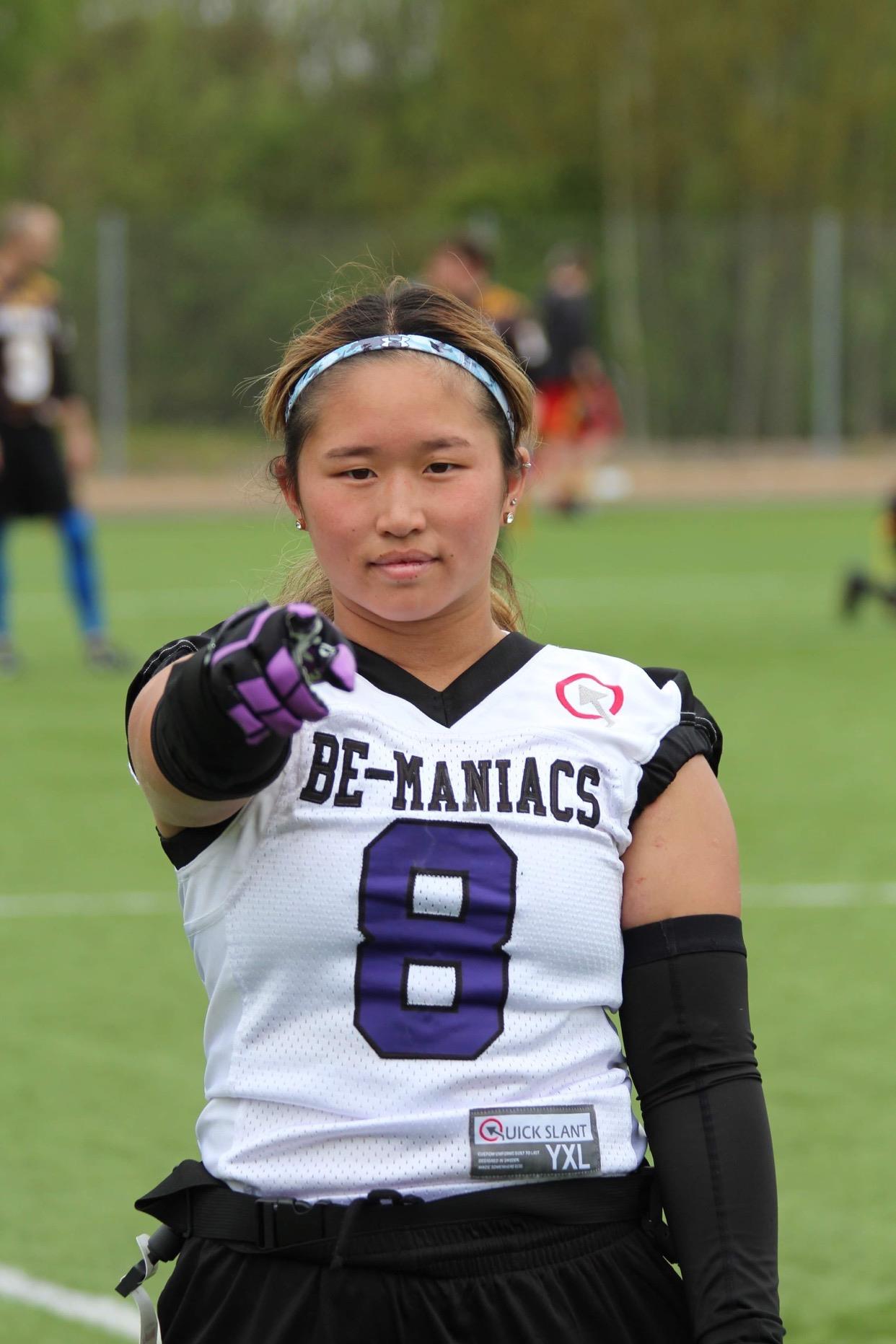 Golfängarna Fotbollsplan 
kl 15:30-16:30

Ålder 9-13 år, 14-16 år
Mer Info: www.be-maniacs.se
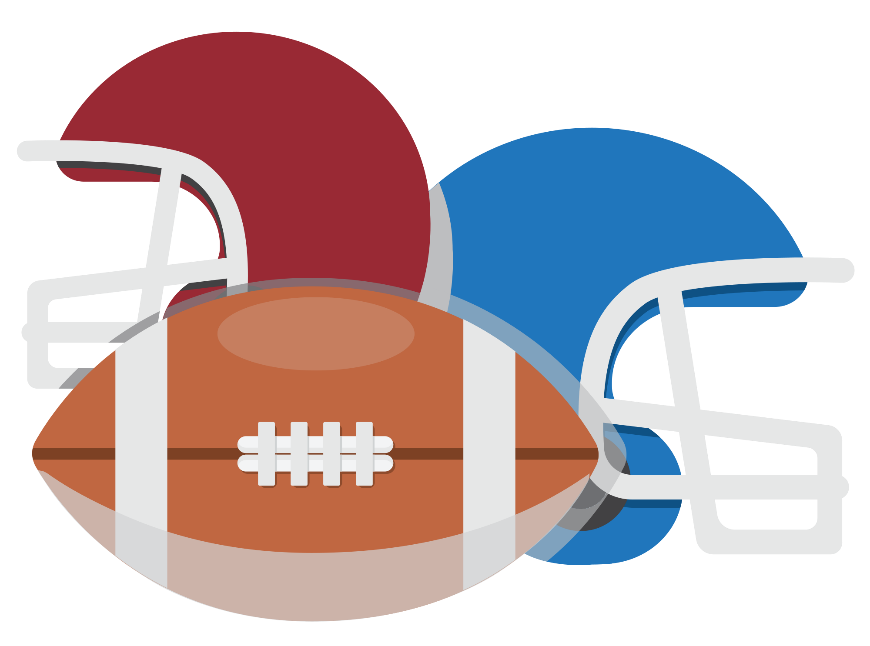